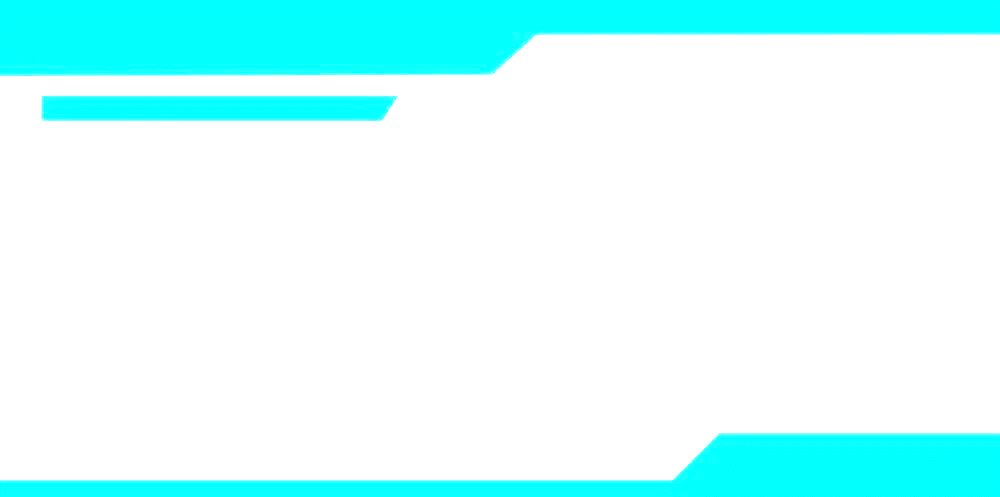 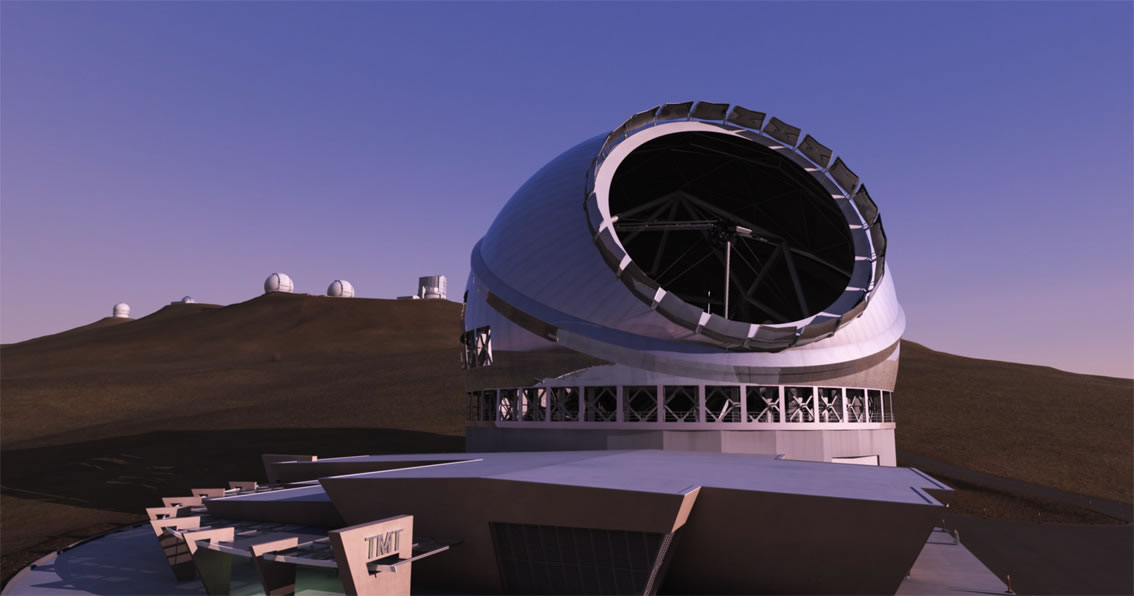 透

镜
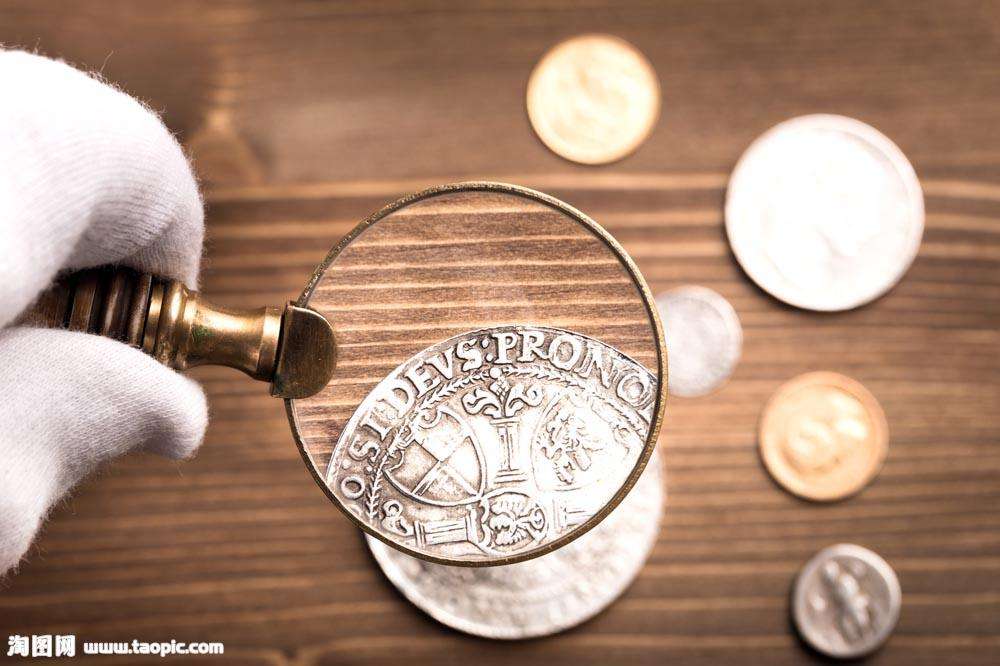 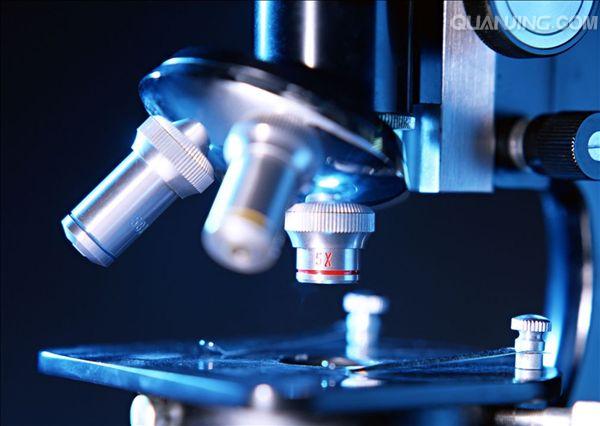 葫芦岛市南票区金星中学
               杜  卓
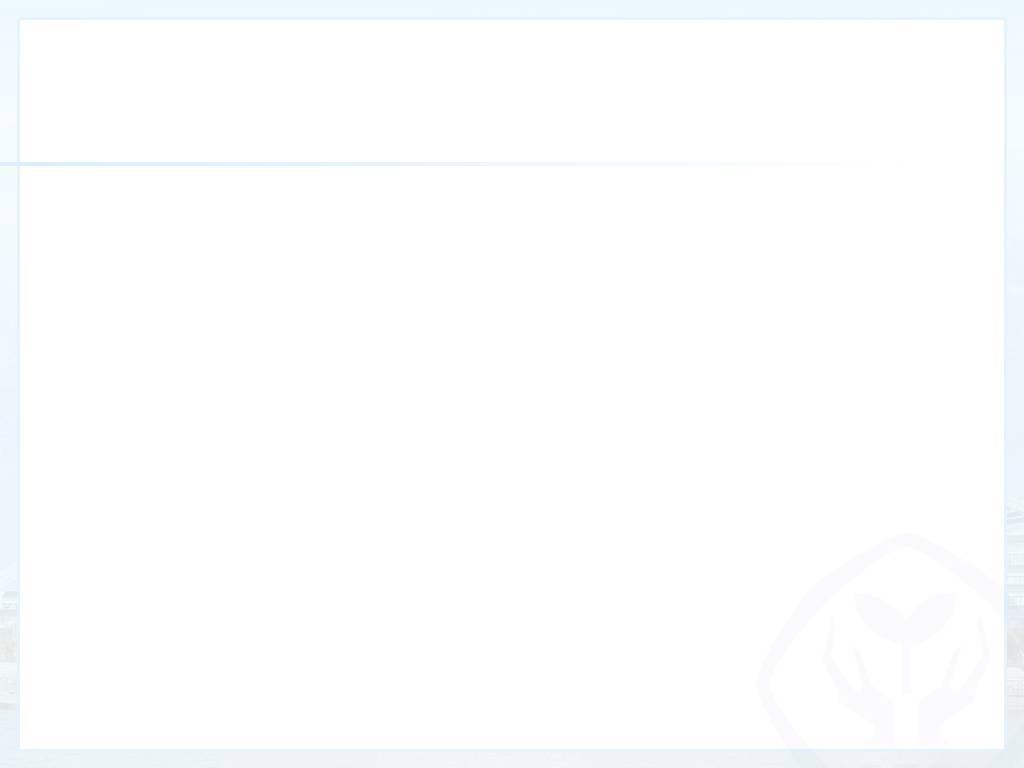 小游戏
模仿不带眼镜时看书的情景
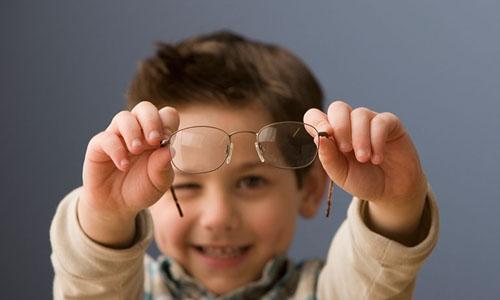 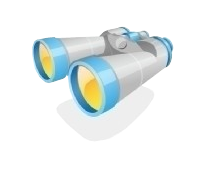 观察与交流
同学们桌上都摆放着透镜，现在用自己的方法给它们分分类，并说出分类的依据。
方法一:“摸”
方法二:“看”
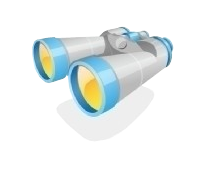 一、凸透镜和凹透镜
中央厚
边缘薄
凸透镜:
透镜
中央薄
边缘厚
凹透镜:
透镜的纵剖面:
C2
C2
C1
C1
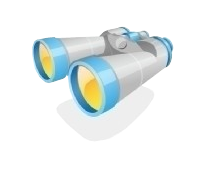 一、凸透镜和凹透镜
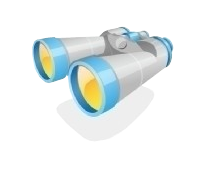 一、凸透镜和凹透镜
透镜的两个表面至少一个是球面的一部分。
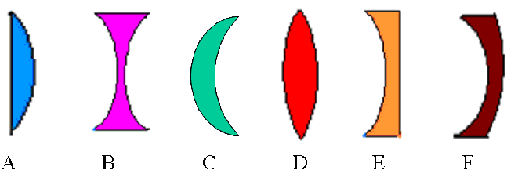 A
B
C
D
E
F
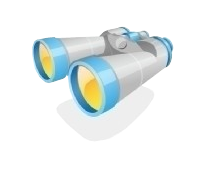 给透镜分类
A  C  D
属于凸透镜的是（        ）
属于凹透镜的是（        ）
B  E  F
C2
C1
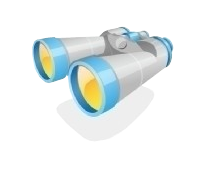 二、透镜的主光轴和光心
1．主光轴：通过两个球面球心的直线。
2．光心：光心是主光轴上的一点，
通过这点的光线穿过透镜时不改变方向。
光心
主光轴
O
C2
C1
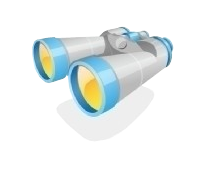 二、透镜的主光轴和光心
1．主光轴：通过两个球面球心的直线。(主轴)
2．光心：光心是主光轴上的一点，
通过这点的光线穿过透镜时不改变方向。
光心
主光轴
O
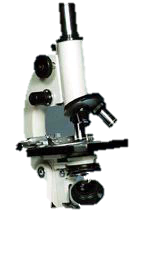 生活中的应用
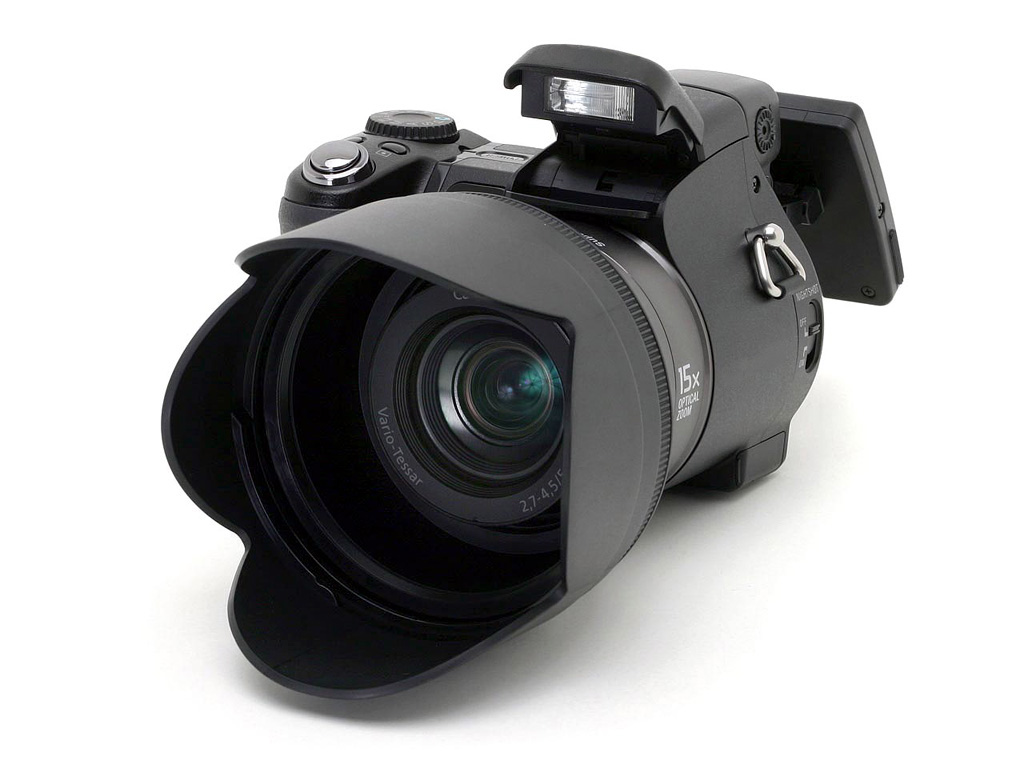 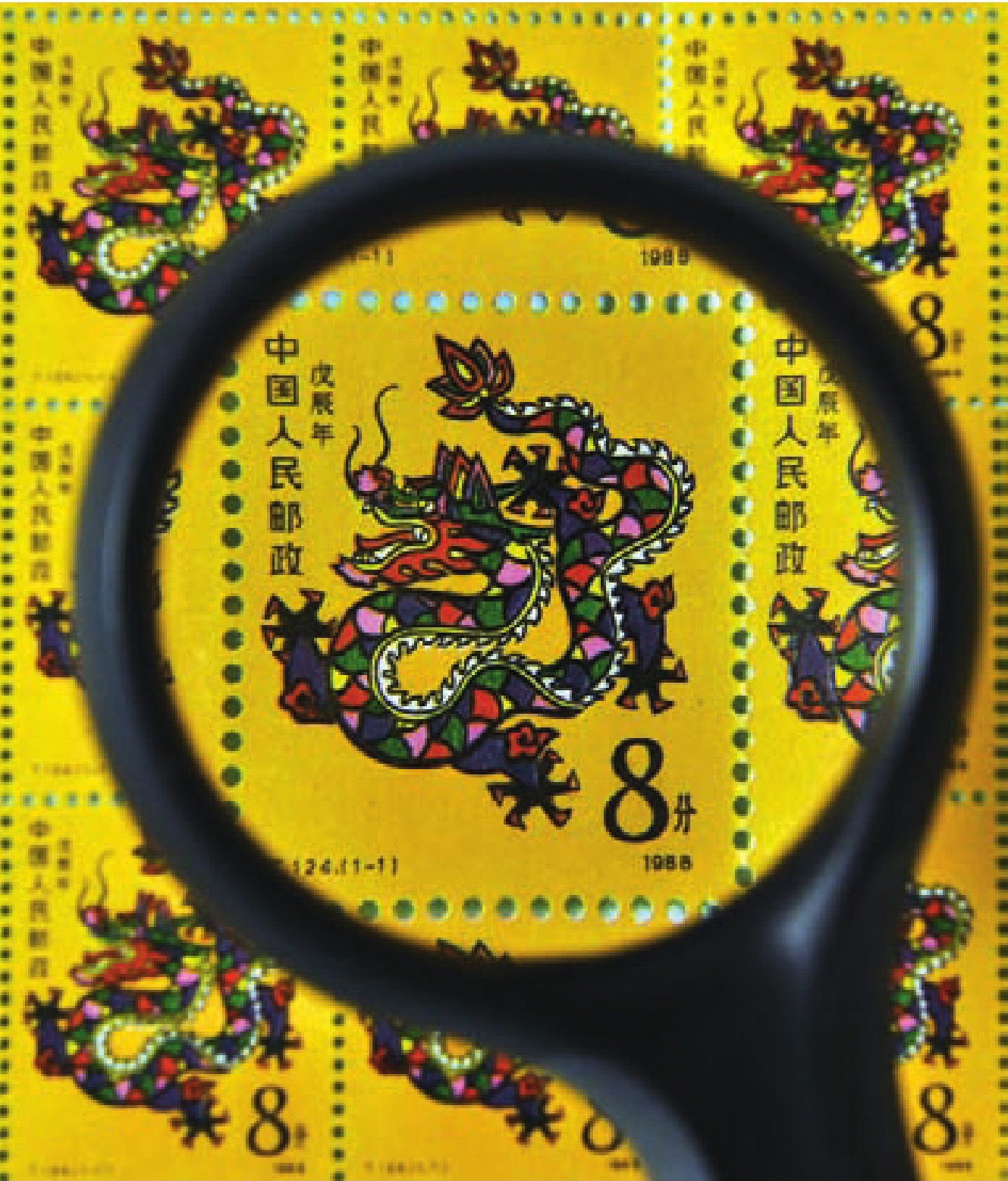 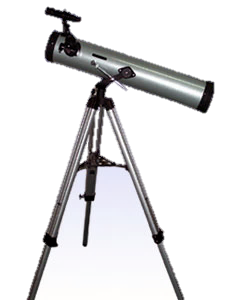 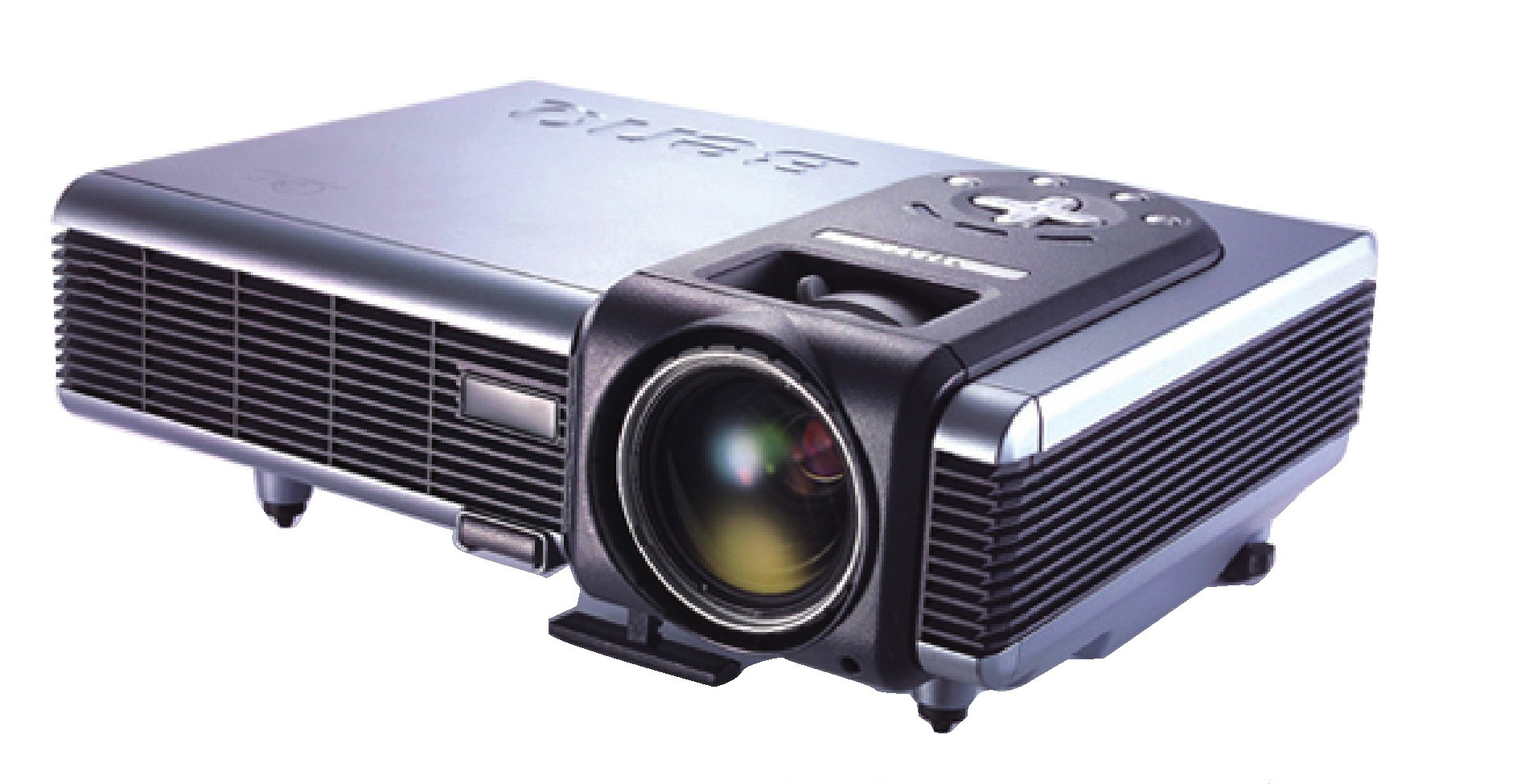 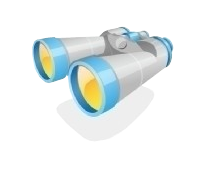 三、透镜对光的作用
试猜想光线通过透镜后会有什么现象？
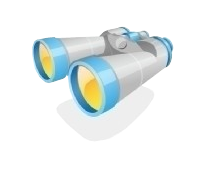 三、透镜对光的作用
实验器材：
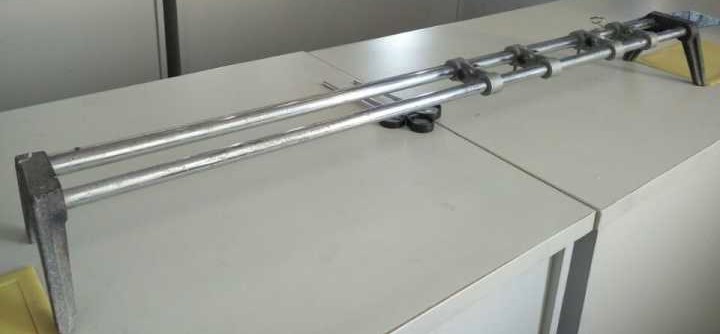 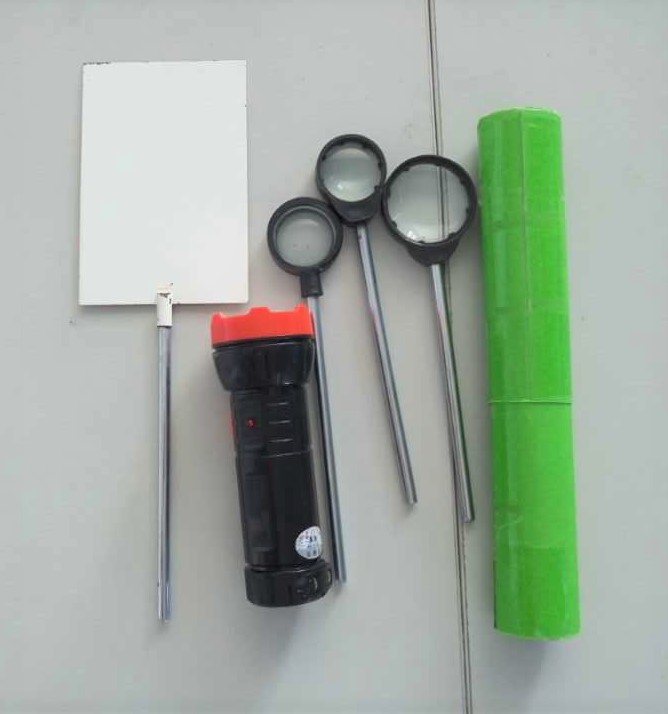 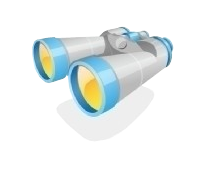 1.凸透镜：
对光线有会聚作用
平行光直接照射
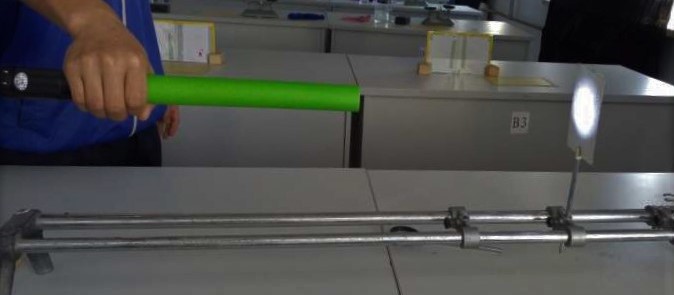 平行光通过凸透镜后
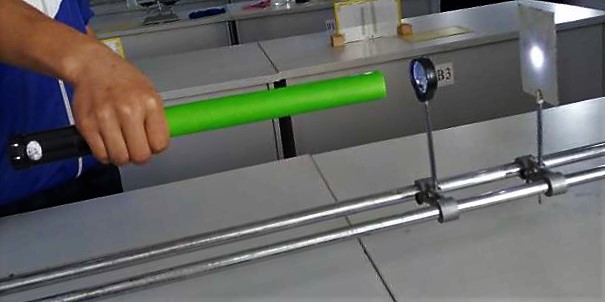 2.凹透镜：
对光线有发散作用
平行光直接照射
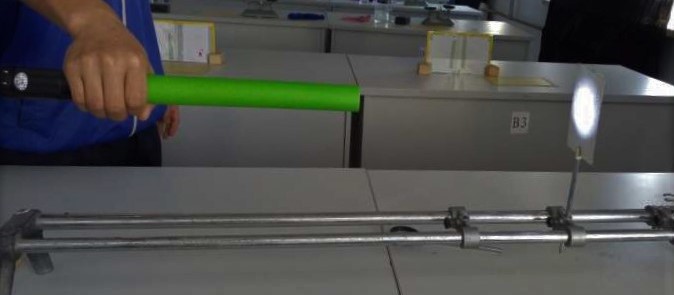 平行光通过凹透镜后
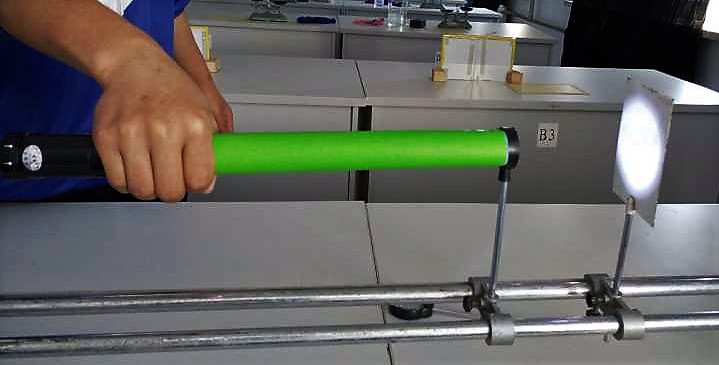 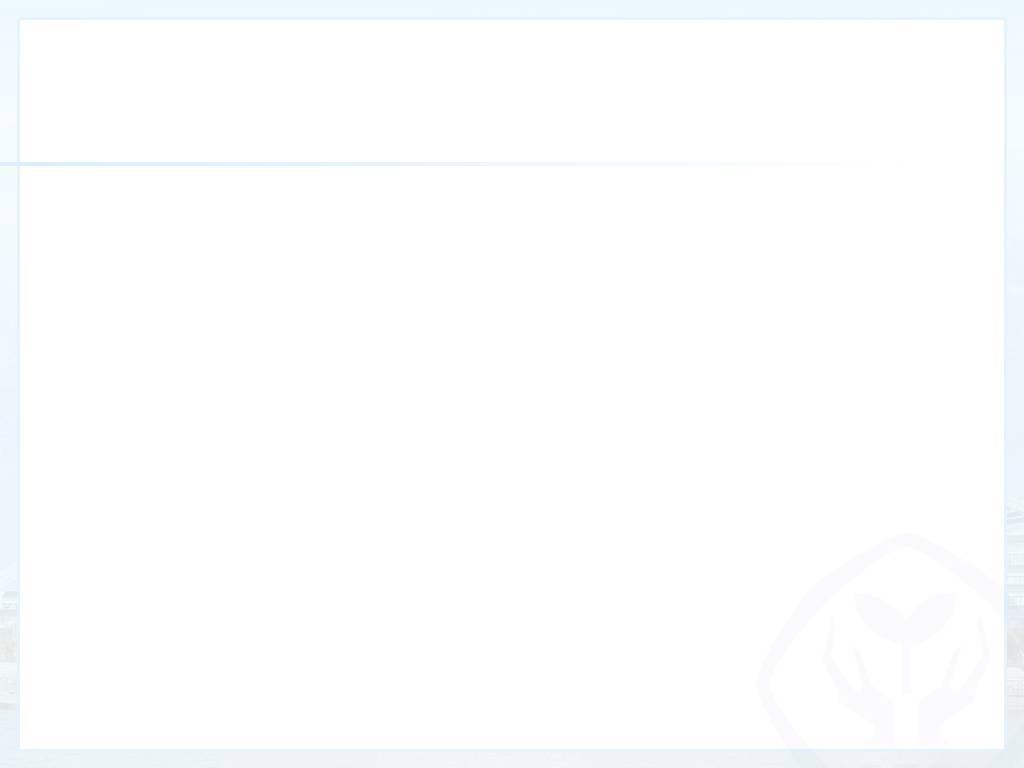 1.结论：
1.会聚：折射光线更靠近主光轴；
  发散：折射光线更远离主光轴。
2. 通过光心的光线，传播方向没有改变。
3. 凸透镜能使平行于主光轴的光会聚于主     光轴上的一点。
f
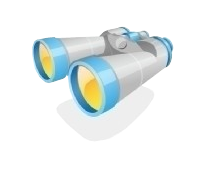 2. 凸透镜的焦点和焦距
焦点
F
主轴
O
焦距
焦点：平行于主轴的平行光通过凸透镜后会聚于一点。
　　焦距：焦点到光心的距离。
f
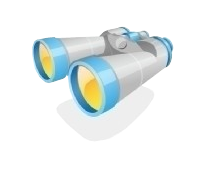 焦点
F
主轴
凸透镜有两个实焦点。
F
f
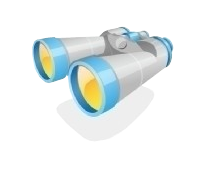 3. 凹透镜的焦点和焦距
凹透镜有焦点吗？
把折射光线反向延长看一看。
焦点
虚
F
焦距
凹透镜有两个虚焦点。
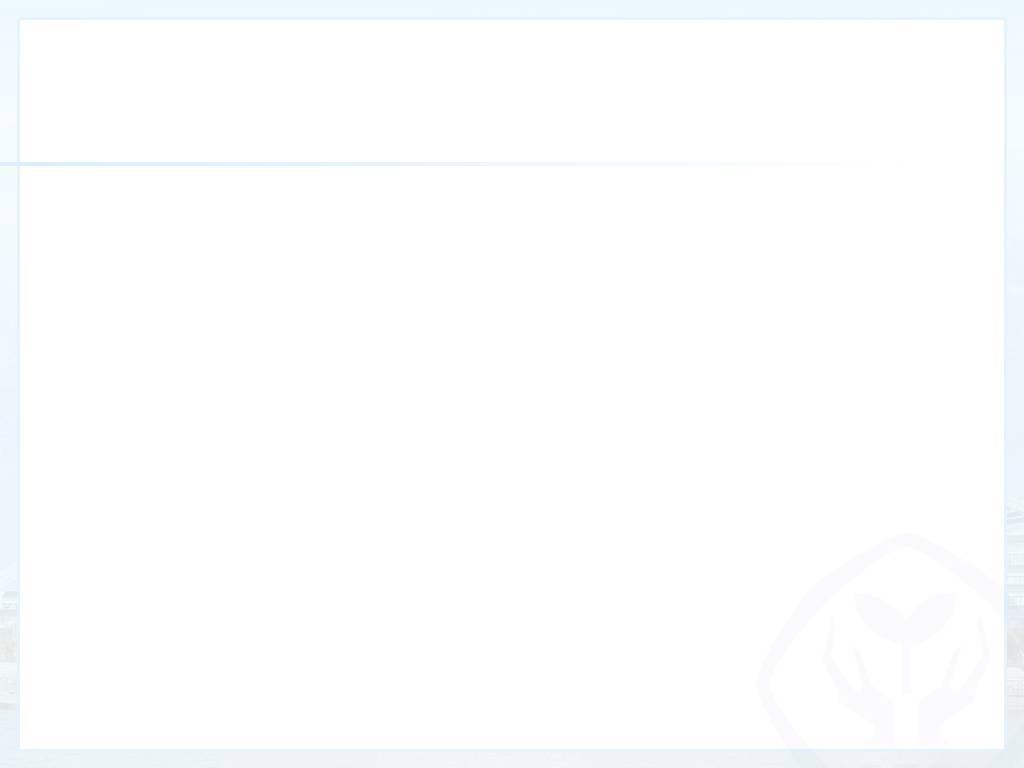 练一练
1. 填上合适的透镜
2. 完成光路图
F
F
F
F
F
F
F
F
F
F
F
F
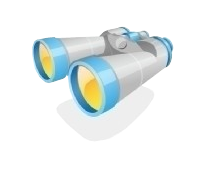 知识拓展
1．太阳本身就是一个巨大的光源，当太阳光射到地面时，我们就可以把它看做平行光。那么同学们能不能想办法利用太阳光粗测凸透镜的焦距呢？
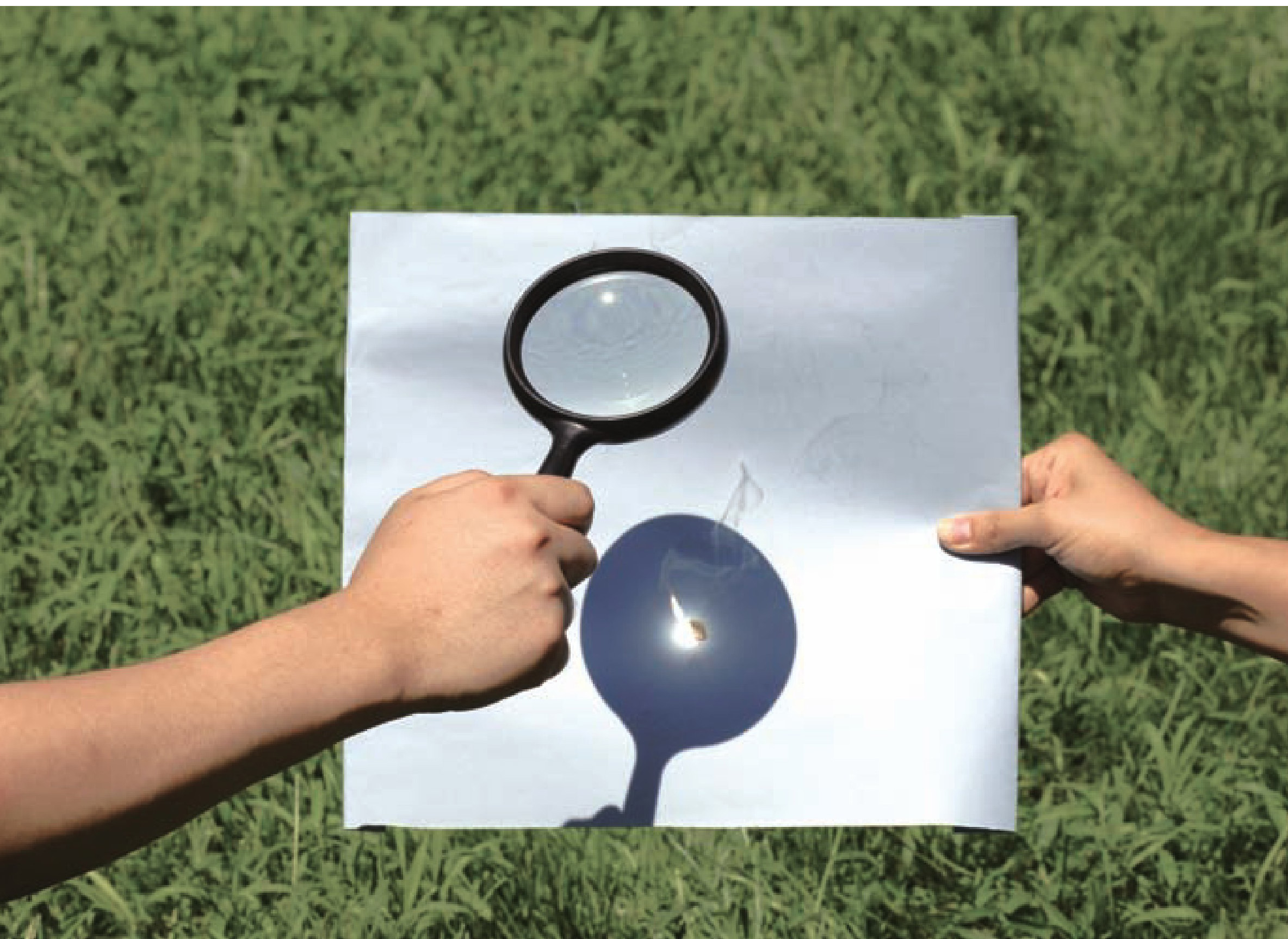 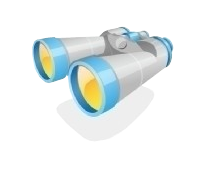 知识拓展
2．分别测量两个厚度不同的凸透镜的焦距，看看它们对光的偏折能力相同不？
凸透镜表面越厚，它的焦距越短，对光的偏折能力越强。
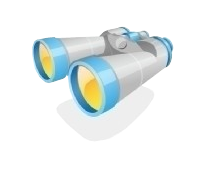 小结：
1．两种透镜：凸透镜和凹透镜；
2．几个基本概念: 光心、主光轴、焦点、焦距；
3．透镜对光线的作用： 
  　凸透镜对光线有会聚作用, 又叫会聚透镜。
  　凹透镜对光线有发散作用, 又叫发散透镜。
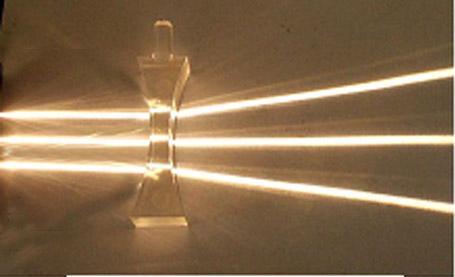 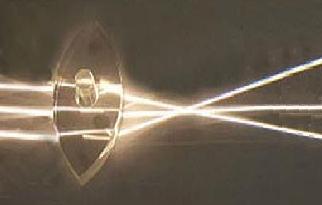 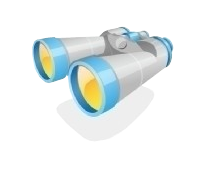 课后思考
小灯泡发出的光是射向四面八方的，要想使它发出的光变成平行光，应该把它放在凸透镜的什么位置？
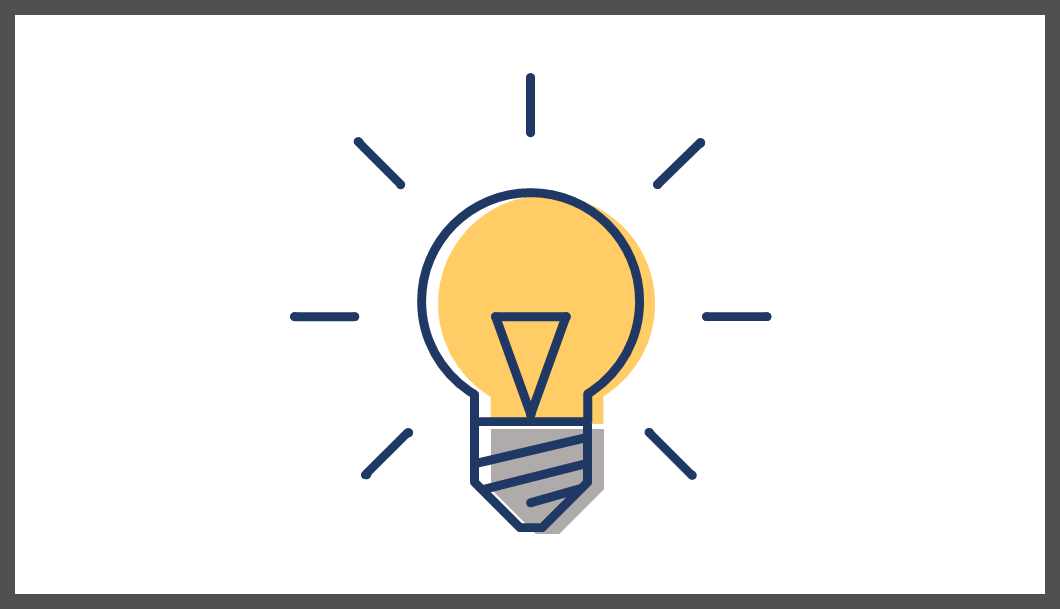